XVI территориальной научно-практической конференции педагогов 
" Эффективные практики, направленные на реализацию приоритетных направлений национального проекта "Образование"
ФОРМИРОВАНИЕ ФУНКЦИОНАЛЬНОЙ ГРАМОТНОСТИ НА УРОКЕ МАТЕМАТИКИ
Автор: Платонова Елена Вячеславовна,
учитель математики и физики ГБОУ ООШ № 20
 г.о. Новокуйбышевск

2019г.
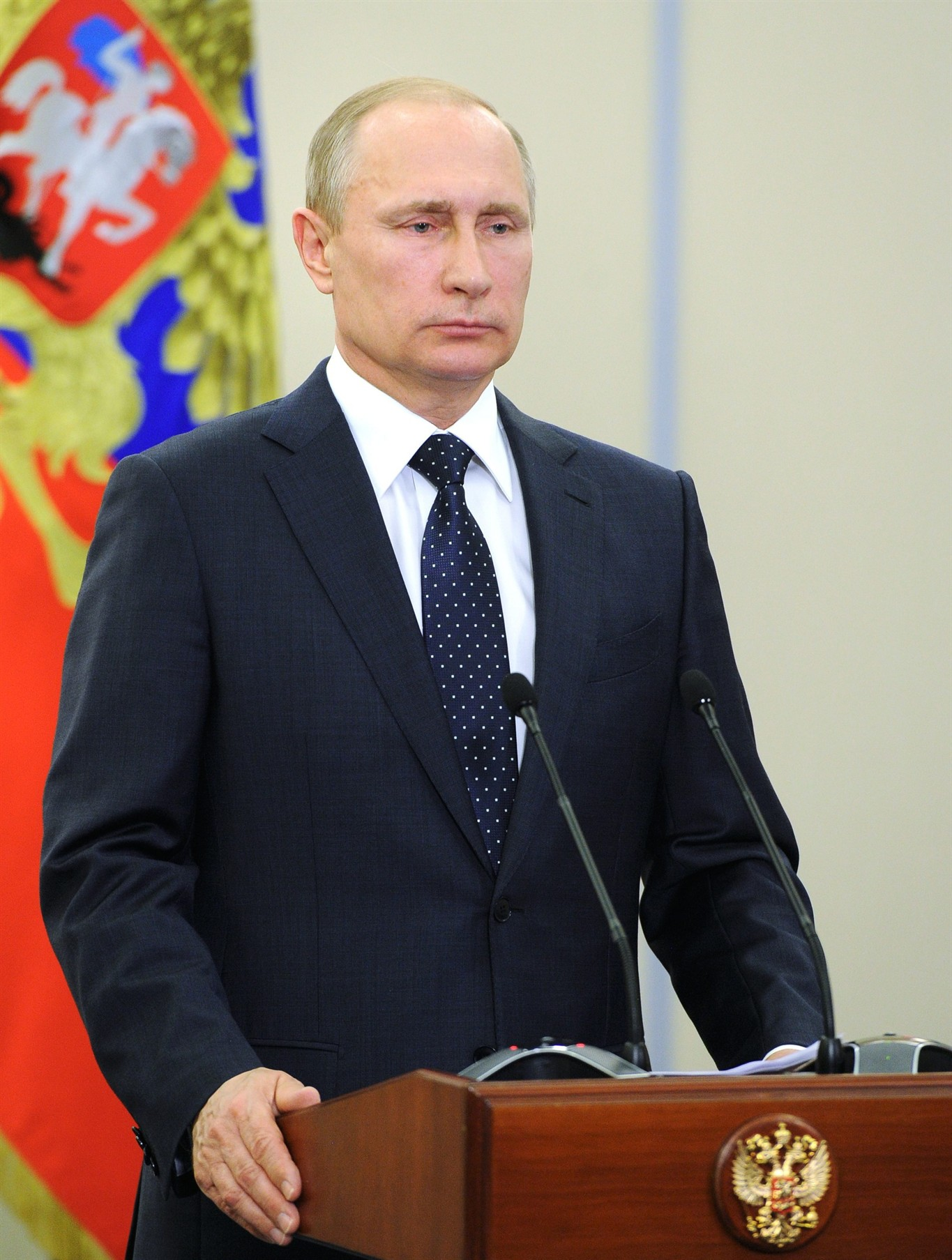 «НУЖНО ПЕРЕХОДИТЬ И К ПРИНЦИПИАЛЬНО НОВЫМ, В ТОМ ЧИСЛЕ ИНДИВИДУАЛЬНЫМ ТЕХНОЛОГИЯМ ОБУЧЕНИЯ, УЖЕ С РАННИХ ЛЕТ ПРИВИВАТЬ ГОТОВНОСТЬ К ИЗМЕНЕНИЯМ, К ТВОРЧЕСКОМУ ПОИСКУ, УЧИТЬ РАБОТЕ В КОМАНДЕ, ЧТО ОЧЕНЬ ВАЖНО В СОВРЕМЕННОМ МИРЕ, НАВЫКАМ ЖИЗНИ В ЦИФРОВУЮ ЭПОХУ».
ФУНКЦИОНАЛЬНАЯ ГРАМОТНОСТЬ- ОВЛАДЕНИЕ КЛЮЧЕВЫМИ КОМПЕТЕНЦИЯМИ
УЧЕБНО-ПОЗНОВАТЕЛЬНАЯ КОМПЕТЕНЦИЯ
ИНФОРМАЦИОННАЯ КОМПЕТЕНЦИЯ
УЧЕБНО-ПОЗНОВАТЕЛЬНАЯ КОМПЕТЕНЦИЯ
КОММУНИКАТИВНАЯ КОМПЕТЕНЦИЯ
ЦЕННОСТНО-СМЫСЛОВАЯ КОМПЕТЕНЦИЯ
ОБЩЕКУЛЬТУРНАЯ КОМПЕТЕНЦИЯ
СОЦИАЛЬНО-ТРУДОВАЯ КОМПЕТЕНЦИЯ
ЛИЧНОСТНАЯ КОМПЕТЕНЦИЯ
ФУНКЦИОНАЛЬНАЯ ГРАМОТНОСТЬ
ЧИТАТЕЛЬСКАЯ ГРАМОТНОСТЬ
МАТЕМАТИЧЕСКАЯ ГРАМОТНОСТЬ
ЕСТЕСТВЕННО-НАУЧНАЯ ГРАМОТНОСТЬ
ФИНАНСОВАЯ ГРАМОТНОСТЬ
ЮРИДИЧЕСКАЯЯ ГРАМОТНОСТЬ
КОМПЬЮТЕРНАЯ ГРАМОТНОСТЬ
ЭКОЛОГИЧЕСКАЯ ГРАМОТНОСТЬ
…………
УРОВНЕВЫЙ ПОДХОД В ФОРМИРОВАНИИ ФУНКЦИОНАЛЬНОЙ ГРАМОТНОСТИ
5 КЛАСС- УЗНАВАНИЕ, ВОСПРОИЗВОДСТВО И ПОНИМАНИЕ
6 КЛАСС- ПОНИМАНИЕ И ПРИМЕНЕНИЕ
7 КЛАСС- РЕШЕНИЕ ПРОБЛЕМ НА ОСНОВЕ АНАЛИЗА И СИНТЕЗА ИНФОРМАЦИИ В КОНТЕКСТЕ ПРЕДМЕТНОГО ЗНАНИЯ
8 КЛАСС- РЕШЕНИЕ ПРОБЛЕМ В КОНТЕКСТЕ ОКРУЖАЮЩЕЙ ДЕЙСТВИТЕЛЬНОСТИ
9 КЛАСС- ГОТОВНОСТЬ ДЕЙСТВОВАТЬ В УСЛОВИЯХ МНОГОЗАДАЧНОСТИ, НЕОПРЕДЕЛЕННОСТИ В КОНТЕКСТЕ ОКРУЖАЮЩЕЙ ДЕЙСТВИТЕЛЬНОСТИ
КОМПОНЕНТЫ МАТЕМАТИЧЕСКОЙ ГРАМОТНОСТИ
ВОСПРОИЗВЕДЕНИЕ МАТЕМАТИЧЕСКИХ ФАКТОВ, МЕТОДОВ И ВЫПОЛНЕНИЕ ВЫЧИСЛЕНИЙ
УСТАНОВЛЕНИЕ СВЯЗЕЙ И ИНТЕГРАЦИИ МАТЕРИАЛА ИЗ РАЗНЫХ МАТЕМАТИЧЕСКИХ ТЕМ, НЕОБХОДИМЫХ ДЛЯ РЕШЕНИЯ ПОСТАВЛЕННЫХ ЗАДАЧ
МАТЕМАТИЧЕСКИЕ РАЗМЫШЛЕНИЯ, ТРЕБУЮЩИЕ ОБОБЩЕНИЯ И ИНТУИЦИИ
ВИДЫ ЗАДАНИЙ
КАК ИГРОВОЙ МОМЕНТ
КАК ПРОБЛЕМНЫЙ ЭЛЕМЕНТ
КАК ЗАДАНИЕ, УСТАНАВЛИВАЮЩЕЕ МЕЖПРЕДМЕТНЫЕ СВЯЗИ В ПРОЦЕССЕ ОБУЧЕНИЯ
КАК ЗАДАНИЕ ДЛЯ СМЕНЫ ДЕЯТЕЛЬНОСТИ
КАК МОДЕЛЬ РЕАЛЬНОЙ ЖИЗНЕННОЙ СИТУАЦИИ, ИЛЛЮСТРИРУЮЩИЙ НЕОБХОДИМОСТЬ ИЗУЧАТЬ КАКОЕ ЛИБО ПОНЯТИЕ
…………..
СИТУАЦИИ
ЛИЧНАЯ ЖИЗНЬ
ОБУЧЕНИЕ И ПРОФЕССИОНАЛЬНАЯ ДЕЯТЕЛЬНОСТЬ
ОБЩЕСТВЕННАЯ ЖИЗНЬ
«КРАСОТУ МАТЕМАТИКИ МОЖНО УВИДЕТЬ ГЛАЗАМИ, МОЖНО ПОЧУВСТВОВАТЬ СЕРДЦЕМ, НО ОБЪЯТЬ ЕЕ МОЖНО ТОЛЬКО УМОМ»
Ш.А. АМОНАШВИЛИ
СПАСИБО ЗА ВНИМАНИЕ!